UNIT 7:THE MASS MEDIA
PART C: LISTENING
UNIT 7: THE MASS MEDIA
C: LISTENING
I. Before you listen
Work in pairs: Ask and answer the questions
1. How often do you listen to the radio?
2. How many hours per week do you listen to it?
3. What programme do you like listening to and why?
UNIT 7: THE MASS MEDIA
C: LISTENING
I. Before you listen
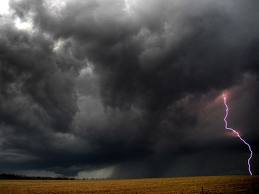 Vocabulary:
* cloudy (adj) 
E.g: It looks cloudy. It is going to rain.
nhiều mây, u ám
* cause (v):
make  something happen
gây ra
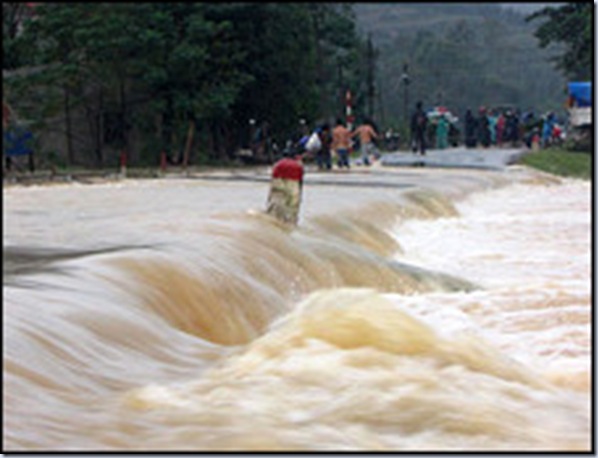 * flood (n)
lũ, lụt
* view (n)
E.g: I can see a nice view of the lake from the window.
tầm nhìn, quang cảnh
mọc (mặt trời)
 dâng lên (nước sông),
move up
* rise (v) => (rose  - risen)
E.g. The sun rises in the East.
E.g. Because of the flood, rivers have risen.
II. While you listen
Task 1: Listen to the two radio news stories and tick the words you hear in the right column under News story 1 and News story 2.
healthy
strong
young
cloudy
highest
wonderful
II. While you listen
Task 1: Listen to the two radio news stories and tick the words you hear in the right column under News story 1 and News story 2.
S1
S2
Others
Key
S1
Key
S2
Others

healthy

strong
young

cloudy


highest

wonderful
Task 2: Listen to the radio news stories again and fill in the missing words.
Heavy rain causes floods all over the country
    Heavy rain during the night (1)…………… .. ….... all over the country today. Many people (2)…………………………because rivers (3)……………………Some roads in the north-west are under (4)…………….....of water. The rain (5)      ………………..at the moment, but it’s still (6)…………and there’s a (7)       ………….... Because of the bad weather, people can’t go out to work.
90-year-old American woman climbs Mount Whitney   
    A ninety-year-old woman has climbed Mount Whitney in California for the   (1) ……………… time. At  (2)………….. metres, Mount Whitney is the highest mountain in    (3) ………………. The woman says the view from the top is    (4) ………….., so she tries to climb it often. She also says that the mountain has kept her   (5)…………….………...In spite of her old age, the woman tries to climb the mountain very often.
Task 2: Listen to the radio news stories again and fill in the missing words.
Heavy rain causes floods all over the country
    Heavy rain during the night (1)…………… .. ….... all over the country today. Many people (2)…………………………because rivers (3)……………………Some roads in the north-west are under (4)…………….....of water. The rain (5)      ………………..at the moment, but it’s still (6)…………and there’s a (7)       ………….... Because of the bad weather, people can’t go out to work.
90-year-old American woman climbs Mount Whitney   
    A ninety-year-old woman has climbed Mount Whitney in California for the   (1) ……………… time. At  (2)………….. metres, Mount Whitney is the highest mountain in    (3) ………………. The woman says the view from the top is    (4) ………….., so she tries to climb it often. She also says that the mountain has kept her   (5)…………….………...In spite of her old age, the woman tries to climb the mountain very often.
Task 2: Listen to the radio news stories again and fill in the missing words.
Heavy rain causes floods all over the country
    Heavy rain during the night (1) has caused floods all over the country today. Many people (2) have left their homes because rivers (3) have risen. Some roads in the north-west are under (4) two meters of water. The rain (5) has stopped at the moment, but it’s still (6)     cloudy    and there’s a (7)  strong wind  Because of the bad weather, people can’t go out to work.
Heavy rain during the night (1) has caused floods all over
Heavy rain during the night (1) has caused floods all over
the country today.
the country today.
Many people (2) have left their homes
Many people (2) have left their homes
because rivers (3) have risen.
because rivers (3) have risen.
Some roads in the north-west
Some roads in the north-west
are under (4) two meters of water.
The rain (5) has stopped
are under (4) two meters of water.
The rain (5) has stopped
and there’s a (7)
at the moment,
but it’s still (6)     cloudy
at the moment,
but it’s still (6)     cloudy
and there’s a (7)
strong wind.
strong wind.
Because of the bad weather, people can’t go
out to work.
Task 2: Listen to the radio news stories again and fill in the missing words.
90-year-old American woman climbs Mount Whitney   
A ninety-year-old woman  has  climbed  Mount  Whitney     in California for the(1) twenty-third time. At(2) 4,418 metres,   Mount  Whitney  is  the  highest  mountain  in (3) California.  The  woman  says  the  view  from  the  top is (4) wonderful,      so she tries to climb it often. She also says that the mountain has kept her (5) young and healthy. In spite of her old age, the woman tries to climb the mountain very often.
A ninety-year-old woman  has  climbed  Mount  Whitney
A ninety-year-old woman  has  climbed  Mount  Whitney
At(2) 4,418 metres,
At(2) 4,418 metres,
in California for the(1) twenty-third time.
in California for the(1) twenty-third time.
Mount  Whitney  is  the  highest  mountain  in (3) California.
Mount  Whitney  is  the  highest  mountain  in (3) California.
The  woman  says  the  view  from  the  top is (4) wonderful,
The  woman  says  the  view  from  the  top is (4) wonderful,
so she tries to climb it often.
so she tries to climb it often.
She also says that the mountain
She also says that the mountain
In spite of her old age,
has kept her (5) young and healthy.
has kept her (5) young and healthy.
the woman tries to climb the mountain very often.
Task 3. Listen again and answer the following questions
1. What has happened during the night?
2. Why have people left their homes?
3. Is there a strong wind?
4. How many times has the old woman climbed Mount Whitney?
5. Is it the highest in California?
6. Why does she climb it so often?
Lucky number game
00
01
02
03
04
05
06
07
08
09
10
00
01
02
03
04
05
06
07
08
09
10
00
01
02
03
04
05
06
07
08
09
10
00
01
02
03
04
05
06
07
08
09
10
00
01
02
03
04
05
06
07
08
09
10
00
01
02
03
04
05
06
07
08
09
10
LUCKY NUMBER
LUCKY NUMBER
1
Why have people left their homes?
Because rivers have risen.
2
What has happened during the night?
Heavy rain has caused floods all over the country.
3
Yes, it is..
Is it the highest in California?
4
How many times has the old woman climbed Mount Whitney?
She has climbed Mount Whitney twenty three times.
5
Is there a strong wind?
Yes, there is.
6
Because it has kept her young and healthy.
Why does she climb it so often?
*How many times has the old woman climbed Mount Whitney? 
* Is it the highest in California? 
* What does she say about the view from the top? 
* Why does she climb it so often?
*What has happened during the night? 
*Why have people left their homes? 
*How deep are some roads under the water? 
*Is there a strong wind?
III. After you listen
Retell the news stories
Homework
- Rewrite the content of the 2 radio news stories.
- Prepare the next lesson: Unit 7: Writing
THANK YOU